结构亮化水硬性冷铺涂层
汇报人:卞立波 副教授
汇报单位:北京建筑大学
邮箱:bianlibo@bucea.edu.cn
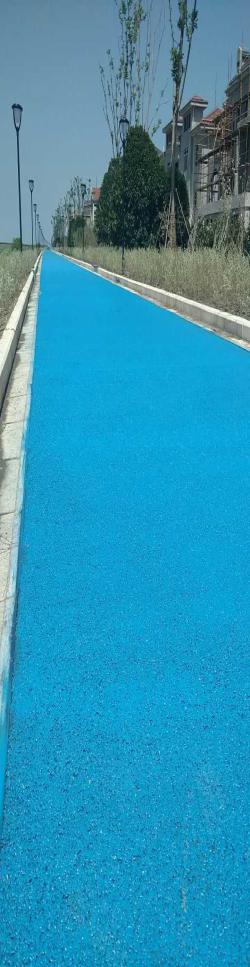 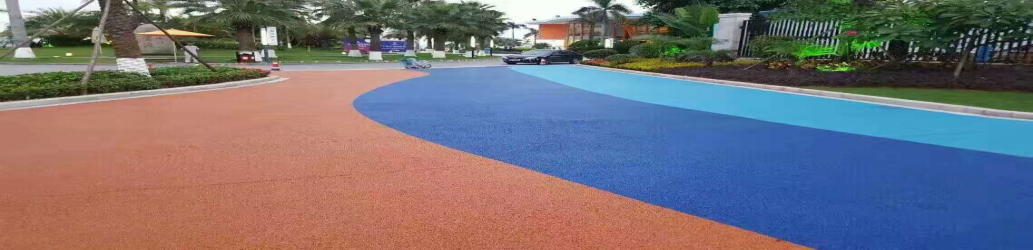 目 录
一、项目背景
二、结构亮化水硬性冷铺涂层简介
三、结构亮化水硬性冷铺涂层材料组成
四、结构亮化水硬性冷铺涂层工艺流程
五、结构亮化水硬性冷铺涂层技术指标
六、工程案例
一、施工背景
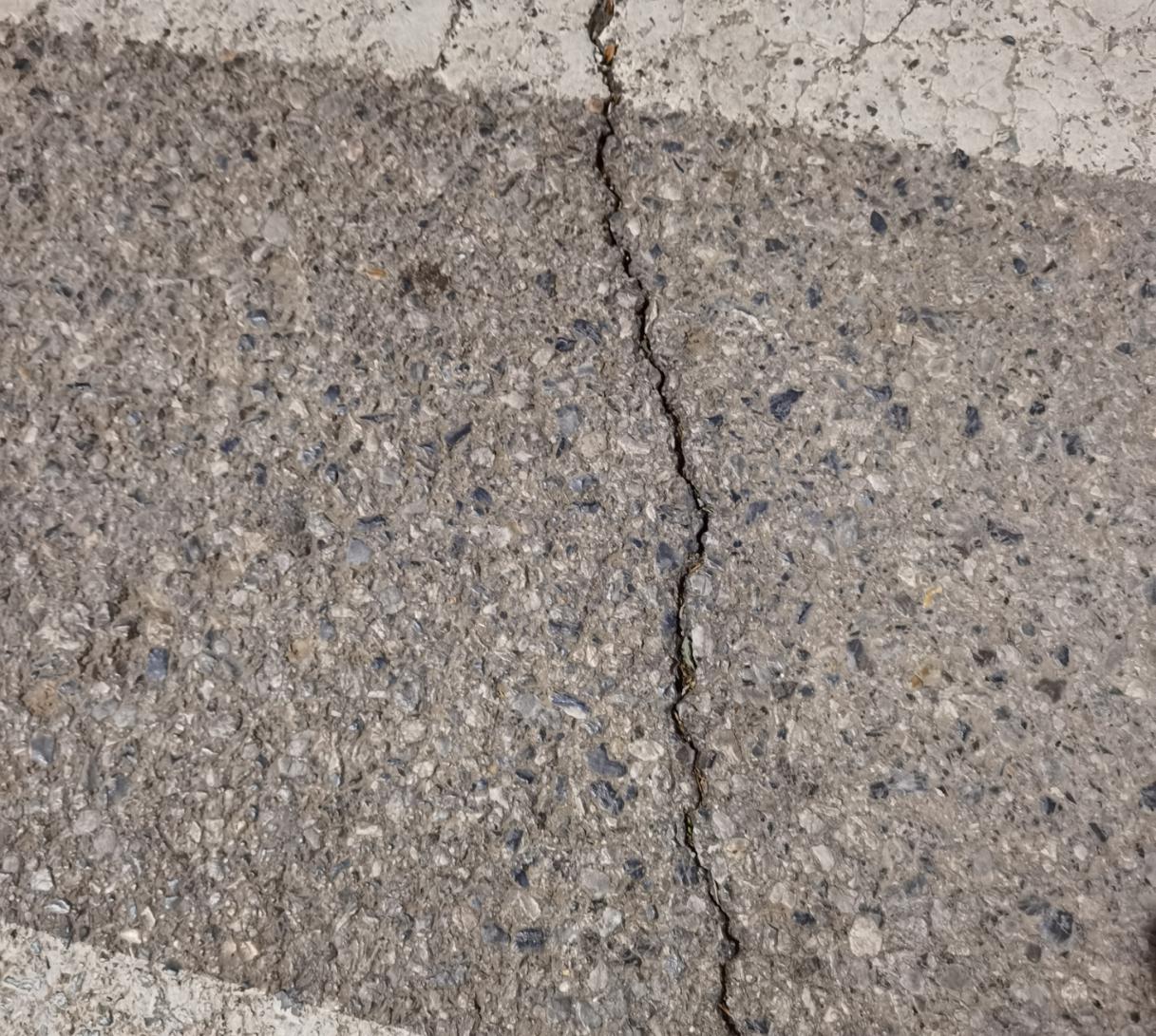 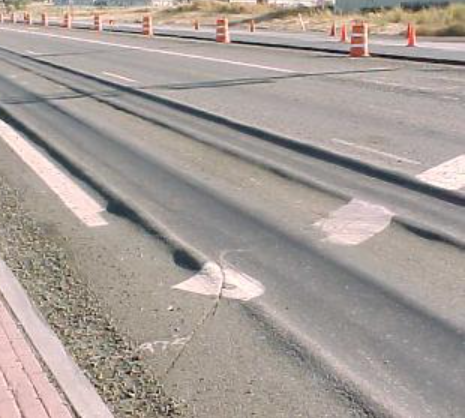 传统补救措施
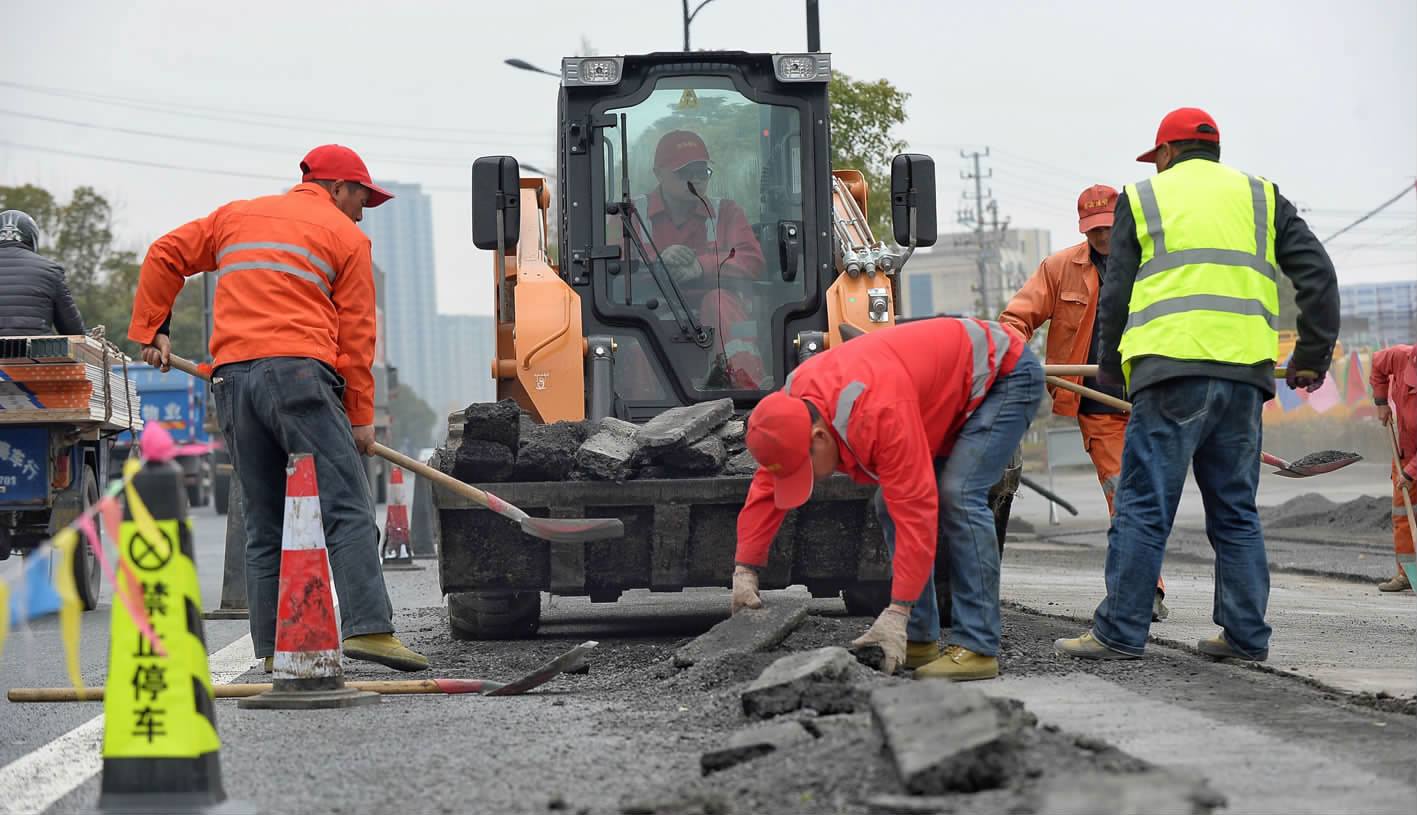 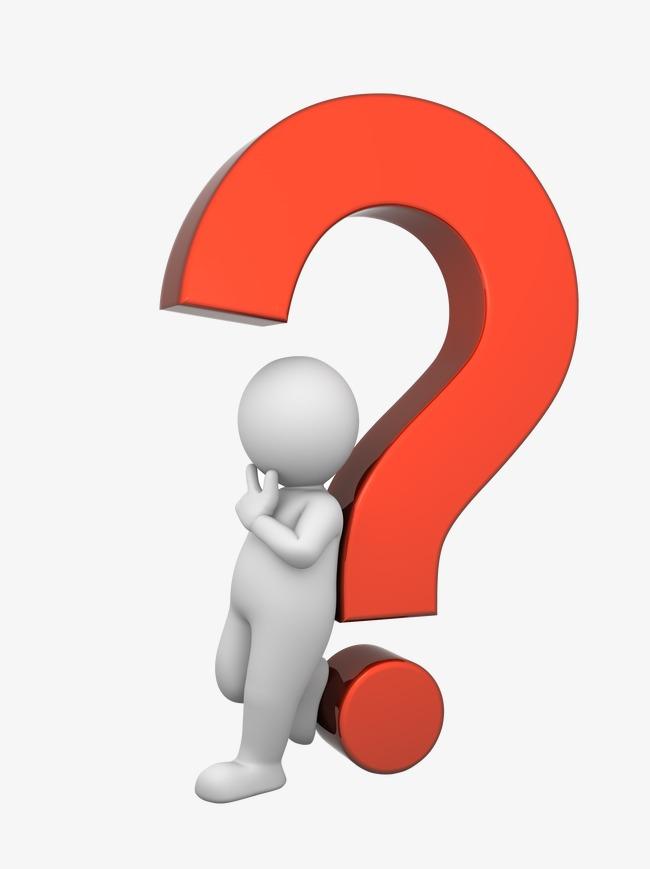 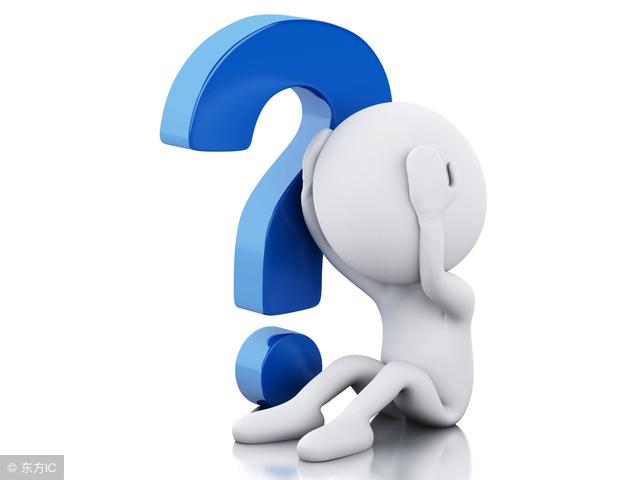 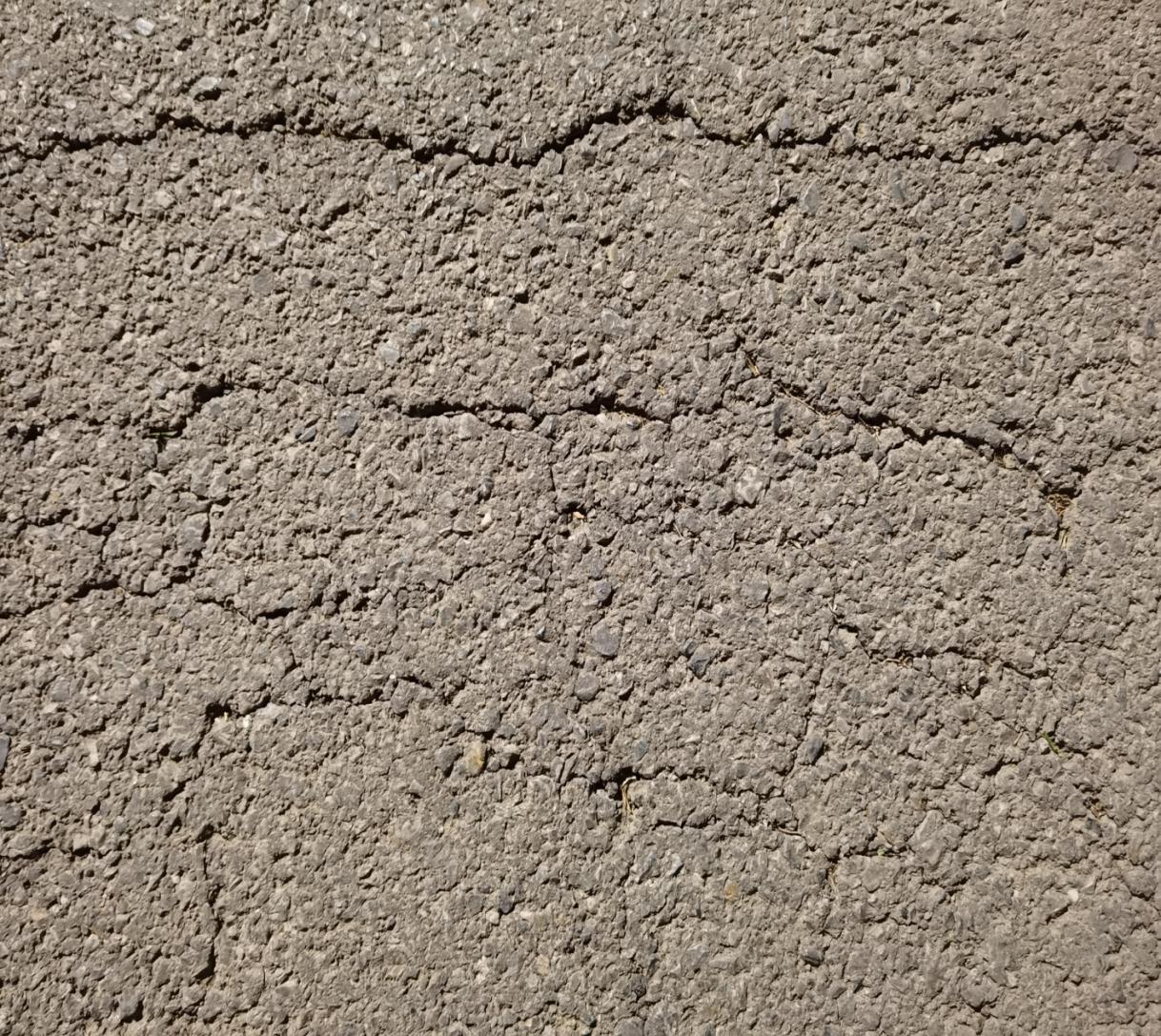 裂缝
车辙
虽能修补路面，但投入成本高。
水损
二、结构亮化水硬性冷铺涂层简介
结构亮化水硬性冷铺涂层是在原有的结构上加铺一层厚度为2mm-4mm彩色耐磨耗层。既有无机材料的刚性，又有机材料的柔性，发生交联反应性后使其与沥青或混凝土基层具有永久性的结合力，从而提供给路面更好的耐磨性。
   特点：耐磨、防滑、防污、绿色环保、美观。
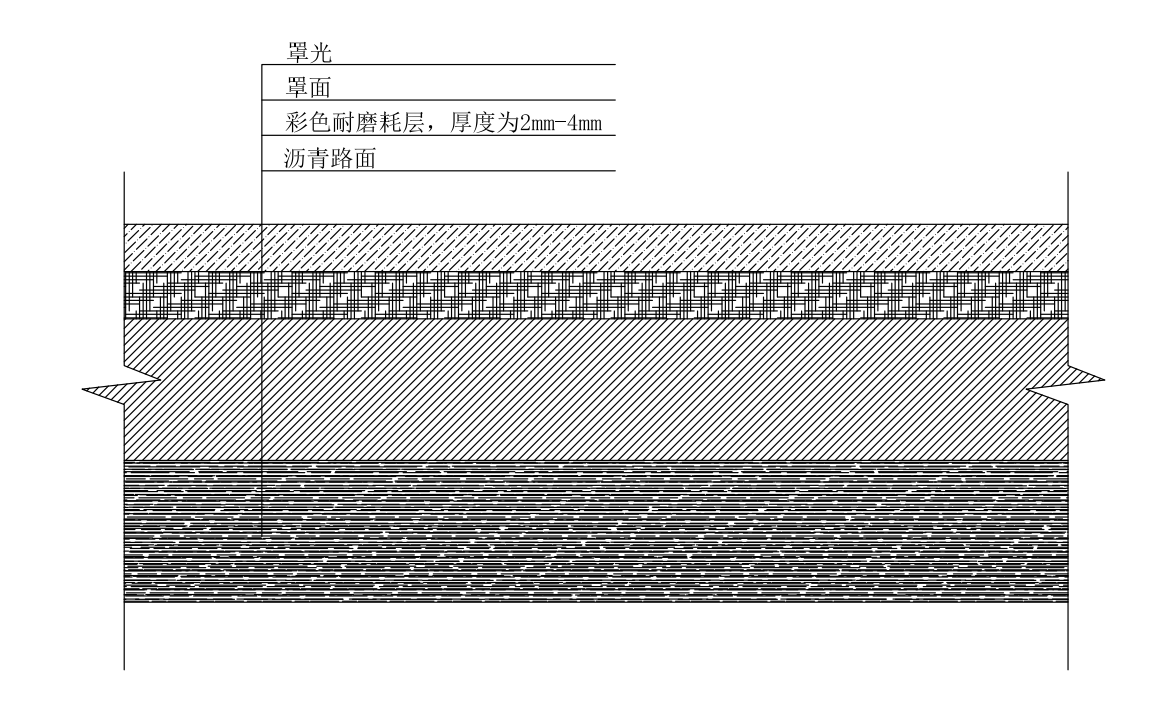 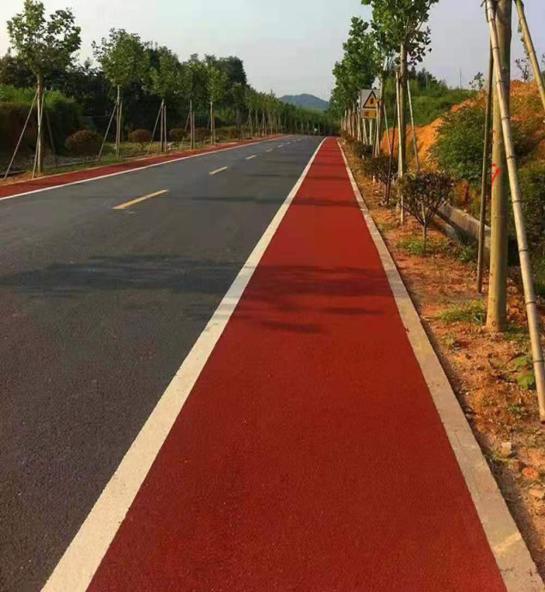 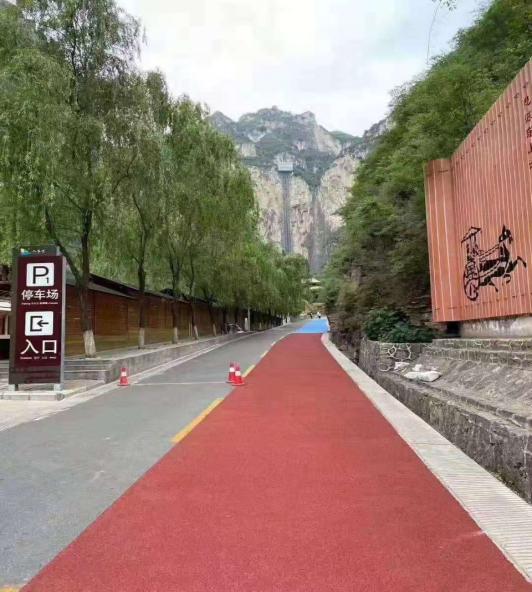 水性高分子路面做法
三、结构亮化水硬性冷铺涂层材料构成
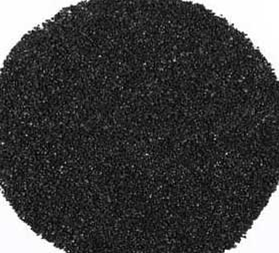 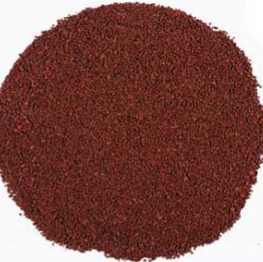 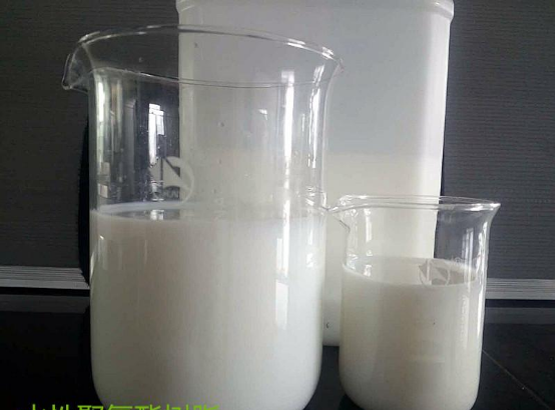 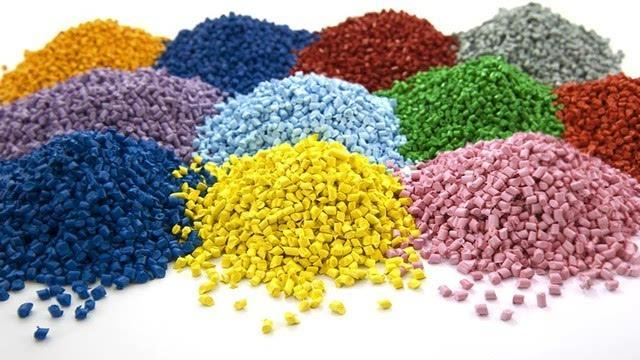 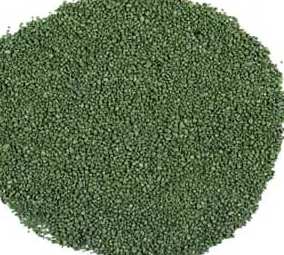 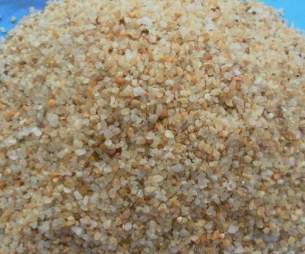 改性基液
耐磨防滑颗粒
彩色颜料
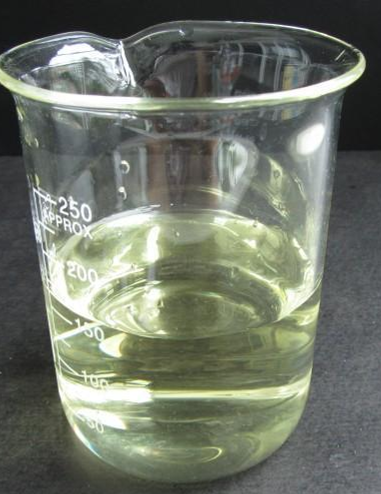 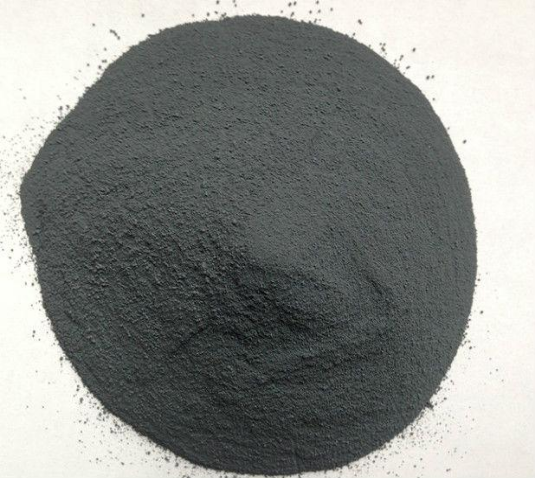 罩面固化剂
水硬性无机填料
四、结构亮化水硬性冷铺涂层施工工艺
关键环节施工流程
1.基层处理及修补
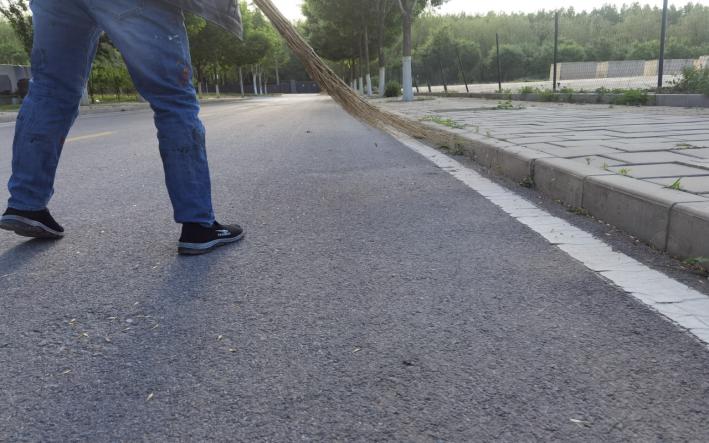 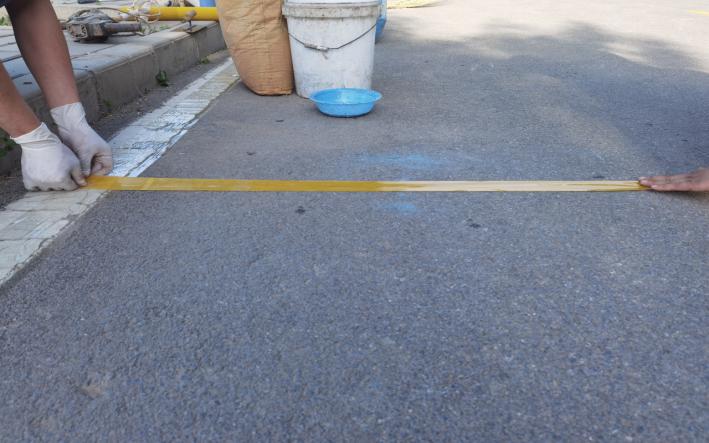 清扫路面
贴边带
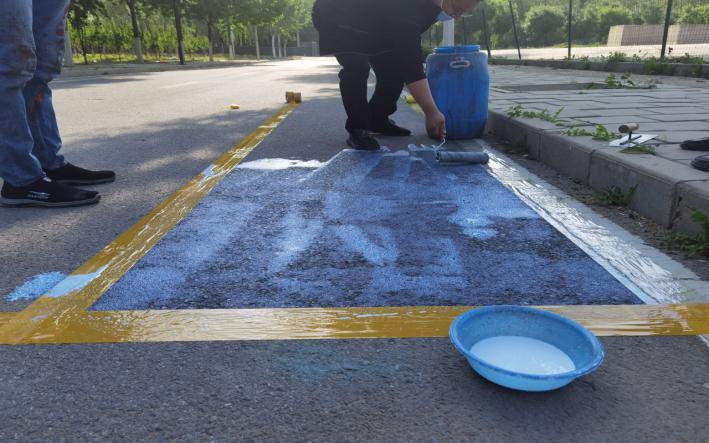 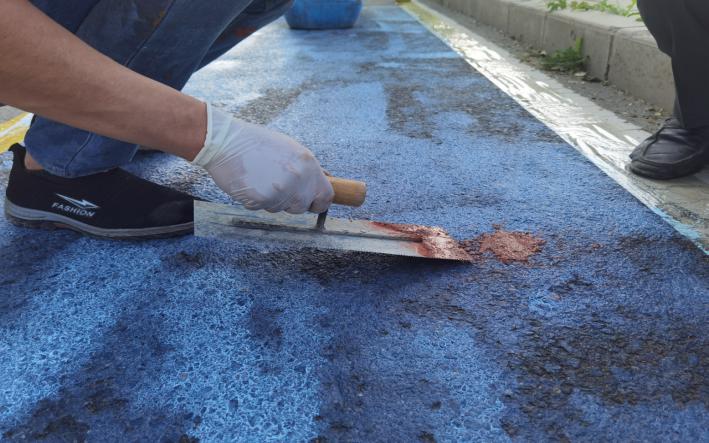 刷底漆
修补路面
关键环节施工流程
2.搅拌、摊铺、拉毛
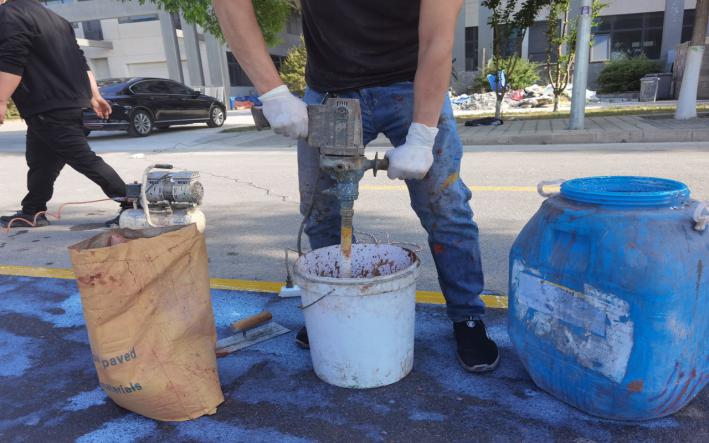 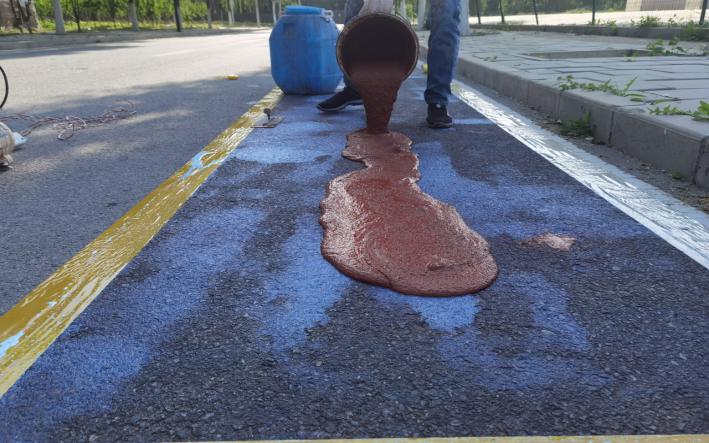 配料搅拌
倒浆
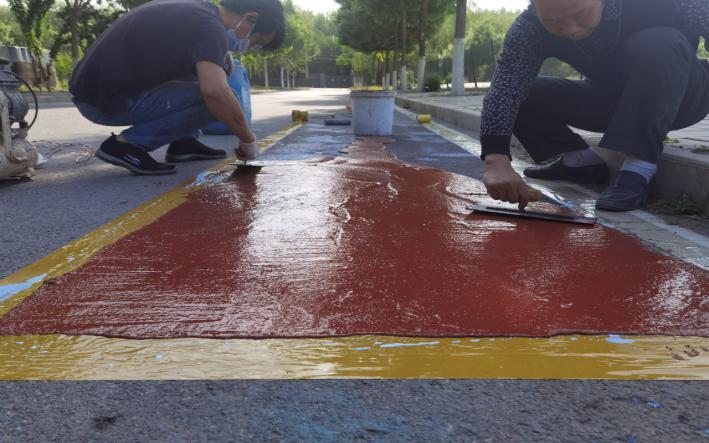 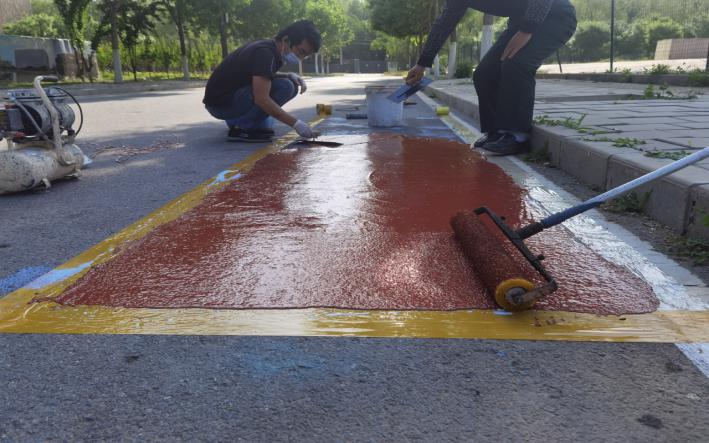 面层摊铺
拉毛处理
关键环节施工流程
3.喷砂、滚涂罩面罩光
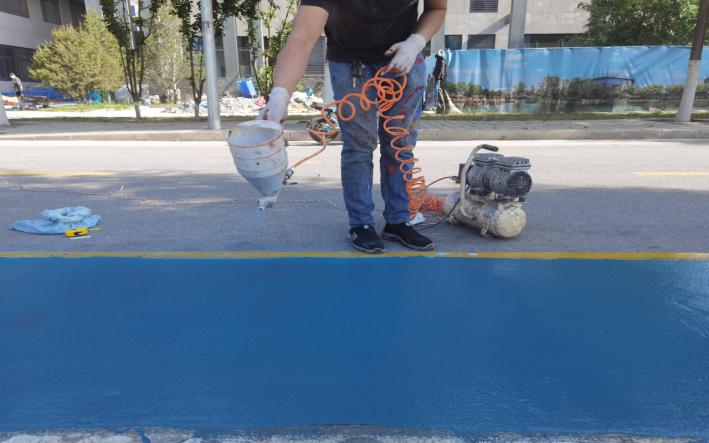 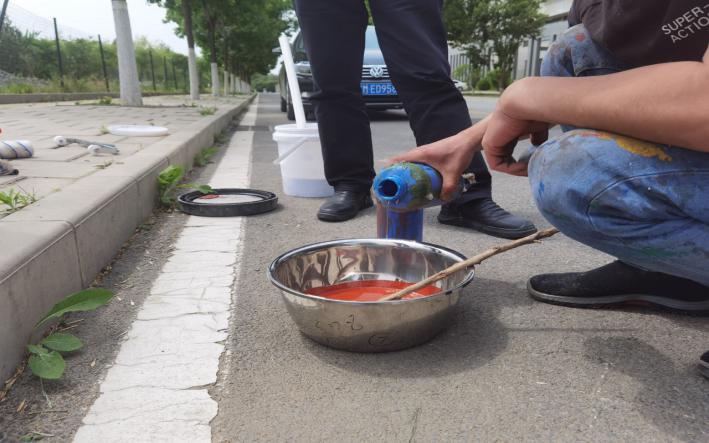 喷洒防滑砂
罩面配料搅拌
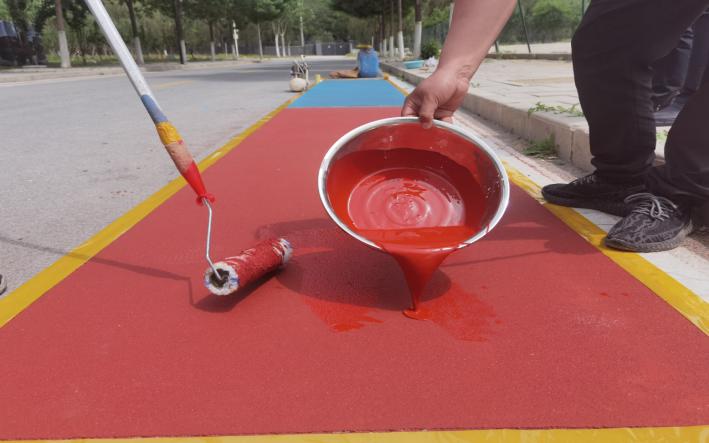 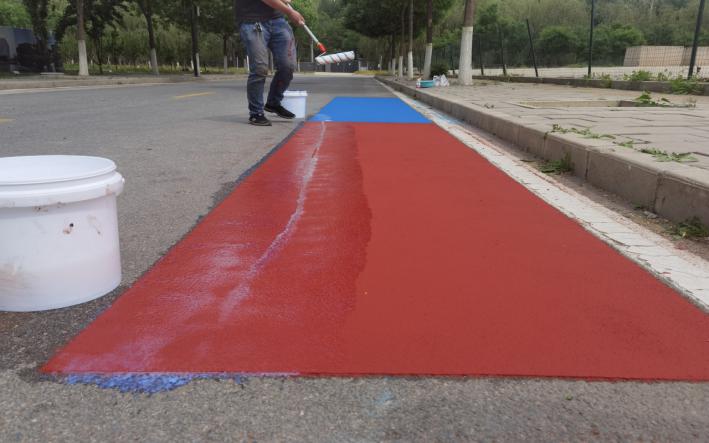 实际工程中用喷雾器喷洒罩光
滚涂罩光
滚涂罩面
五、结构亮化水硬性冷铺涂层技术指标
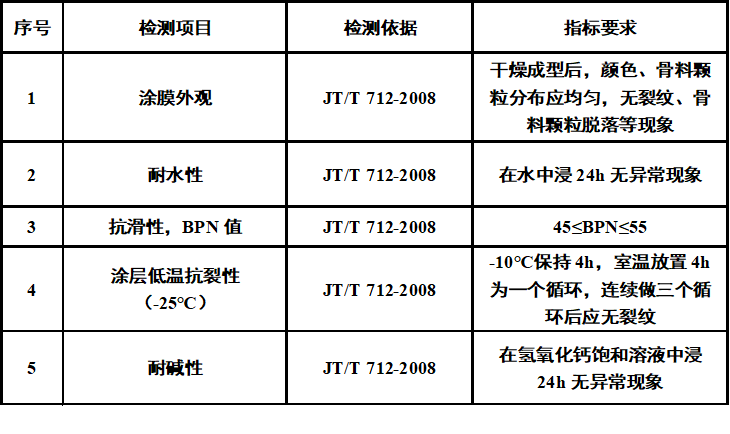 施工前后路面对比
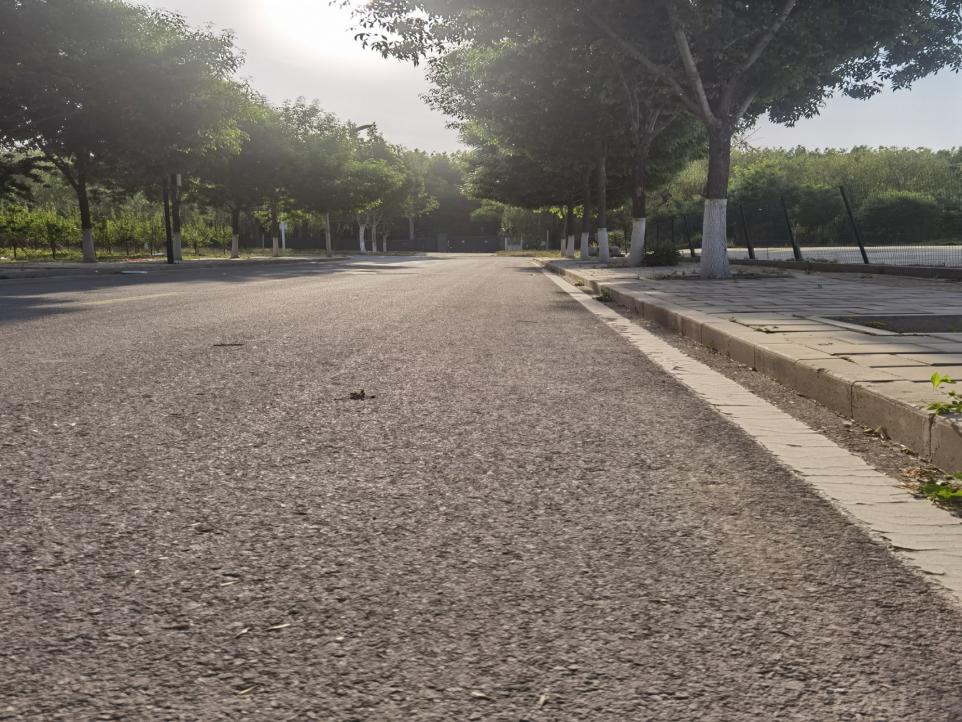 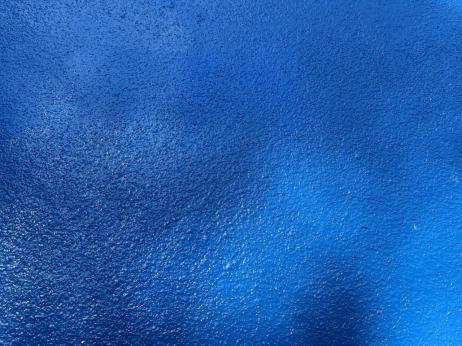 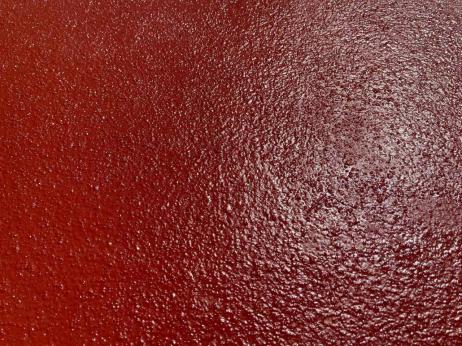 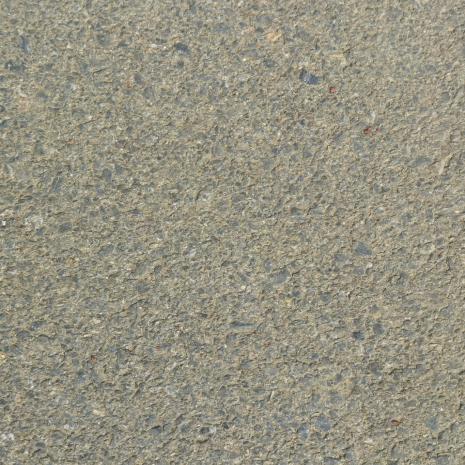 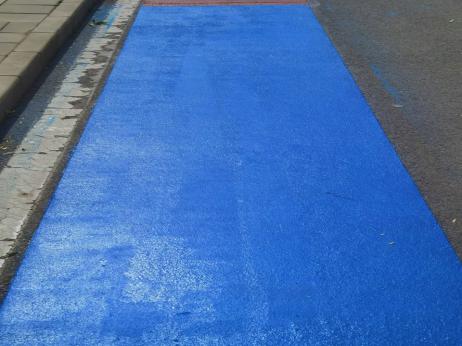 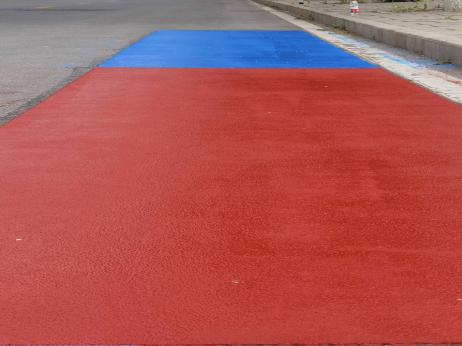 结构亮化水硬性冷铺涂层优点：施工工艺较为简单、无需任何大型设备。材料绿色环保，具有热熔涂料无可比拟的施工优越性、抗剥落性、抗裂性。既可以用于凹凸不平的纹理路面，又可用于平面型路面。内掺耐磨粉料结合高分子乳液的柔韧性，提供给路面更好的耐磨性。利用“喷砂法”避免了“撒砂法”彩砂脱落的常见弊端。同时由于是整体胶浆式摊铺路面，喷涂防滑砂后，滚涂丰满高强漆膜，路面面层平整而致密，使得路面的耐污染性更好。
六、工程案例
案例一
河北高碑店项目
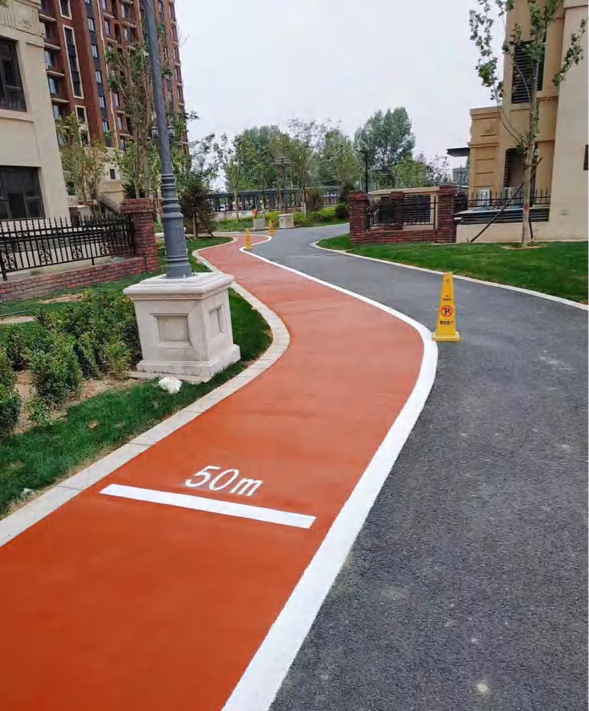 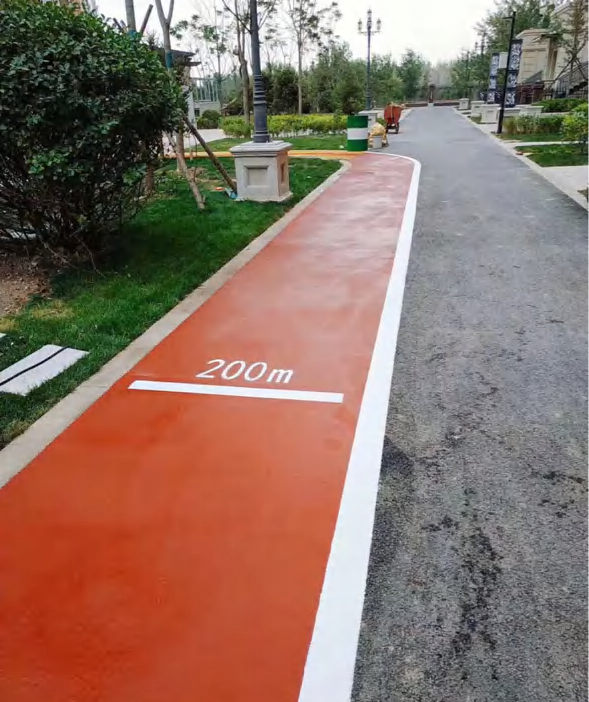 案例二
北京大兴菊园北里项目
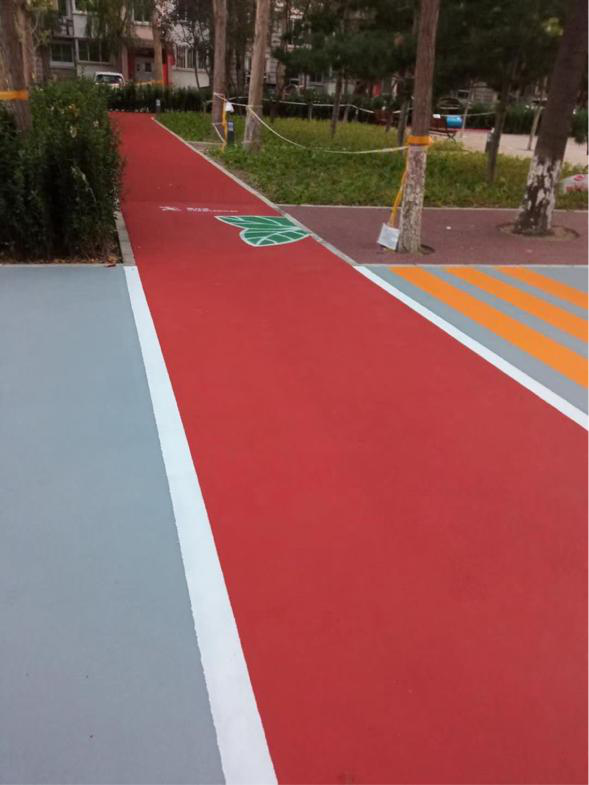 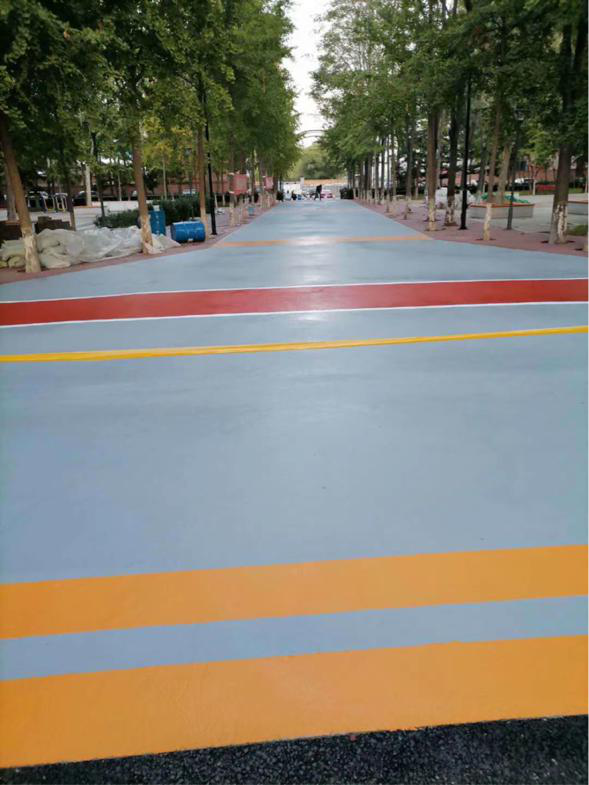 案例三
西宁市同仁路、黄河路项目
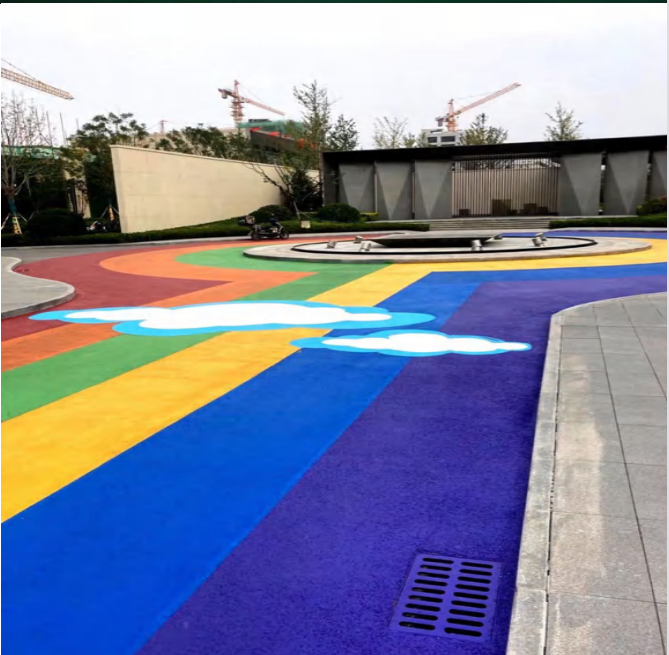 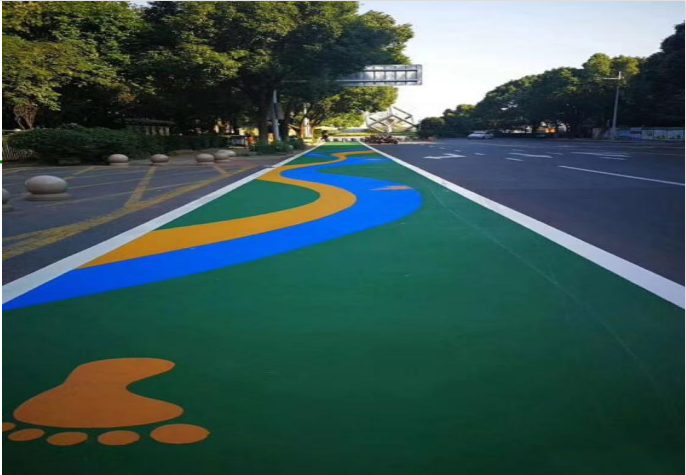 案例四
江苏省苏州昆山项目
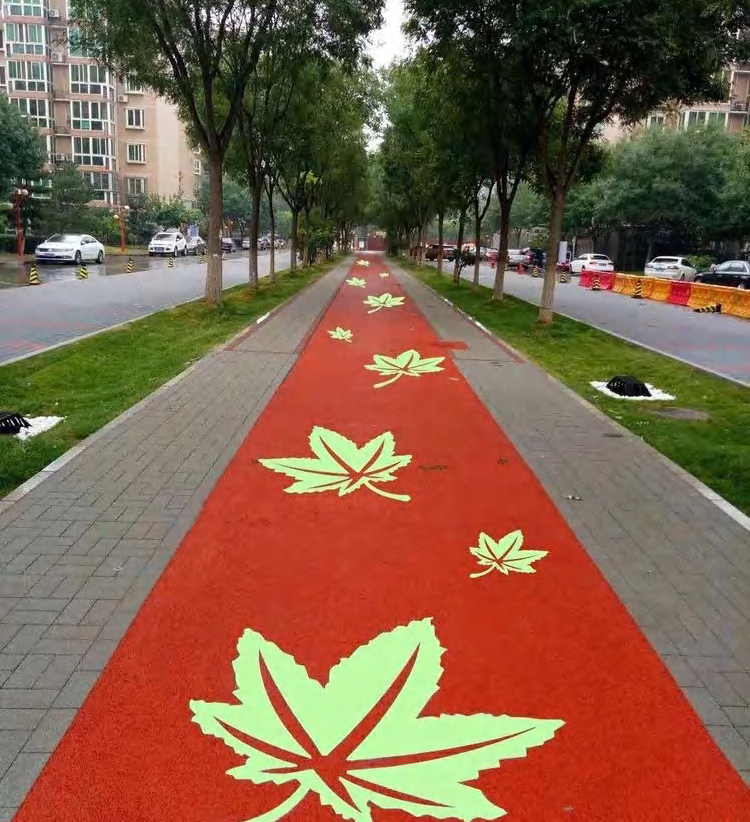 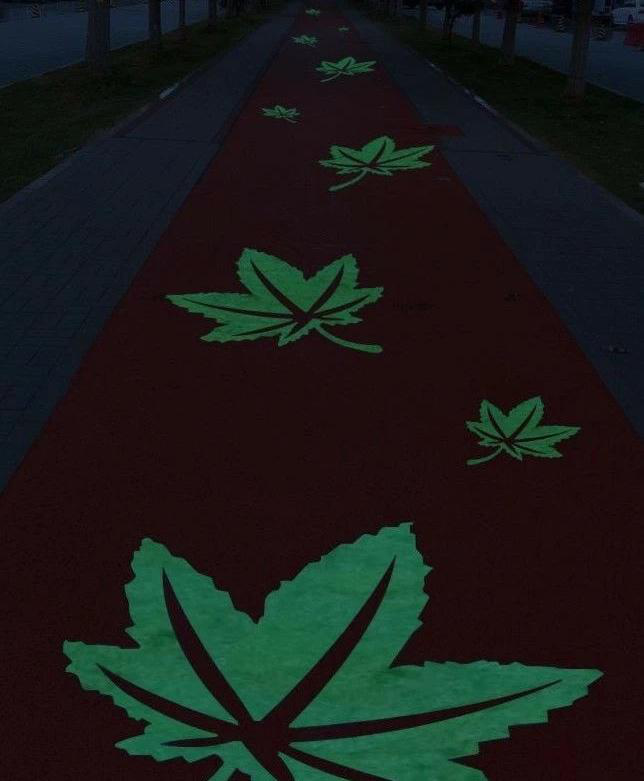 案例五
山西运城市政项目
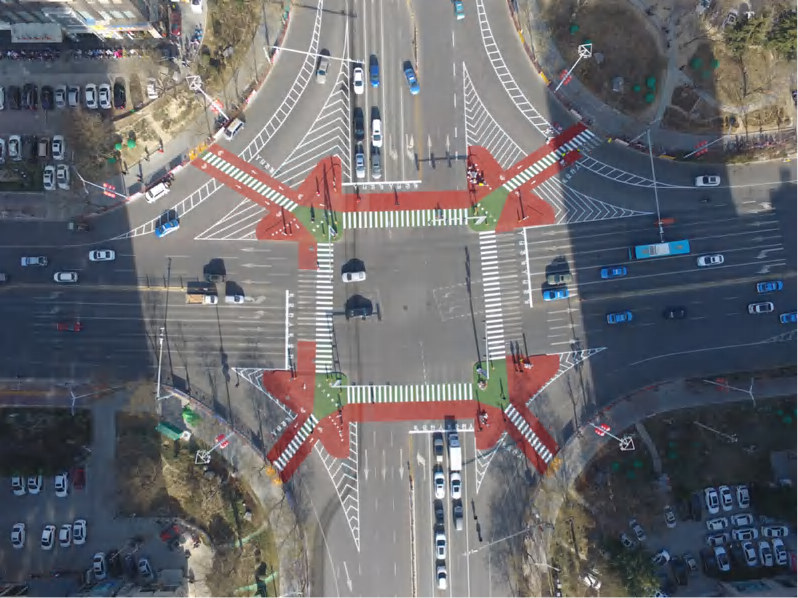 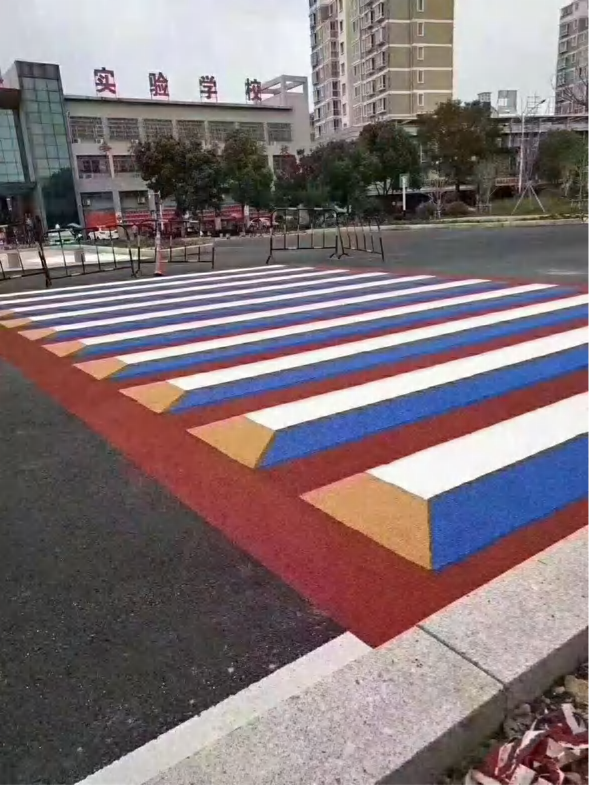 THANK YOU!